INSTALL GDL 4.2
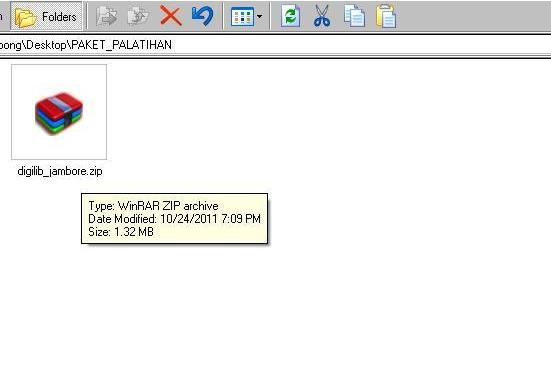 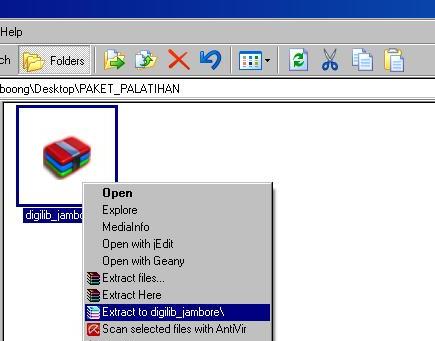 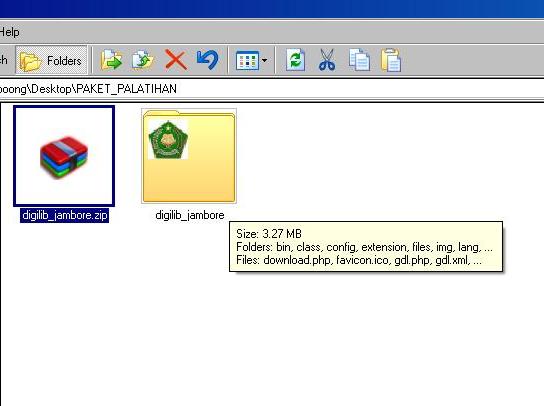 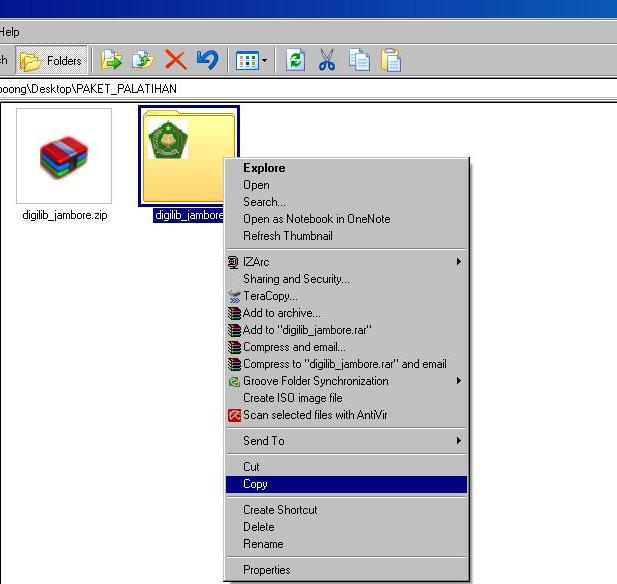 Buka browser “localhost/digilib_jambore”
TEST KONEKSI SERVER
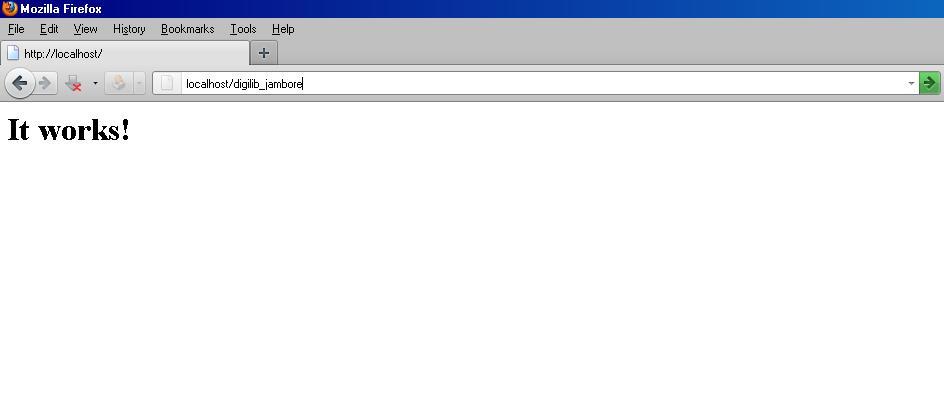 SOURCE GDL 4.2 BERHASIL DI INSTALL
KLLIK DISINI
Konfigurasi dengan server
Konfigurasi  hak akses  ke httdoc
Membuat database
root
Tidak di isi
Buat database baru
Database  baru dengan nama digilib_jambore
localhost
root
digilib_jambore
Klik simpan
Software GDL 4.2 siap digunakan